Problem Solving with Time Intervals
MAFS.3.MD.1.1
Lesson Opening
Find the elapsed time between the time RIGHT NOW and the time you go (or went) to lunch.
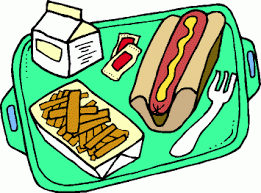 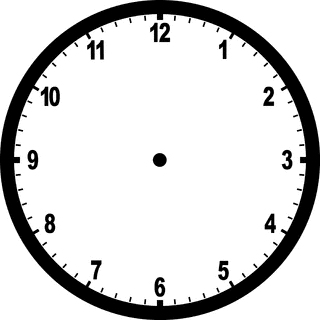 Sometimes you might have a multiple-step elapsed time problem.
Like Pedro and his family…

Pedro and his family are going to San Francisco. Their airplane leaves at 10:00 a.m. They need to be at the airport 60 minutes before their flight.  It takes them 30 minutes to drive to the airport and it takes Pedro’s mom 45 minutes to get ready.  At what time should Pedro’s family start getting ready?
So we have to find the START time.
45 minutes
-15
-30
-30
-60
8:00
7:45
8:30
10:00
9:00
So, Pedro’s family needs to start getting ready at 7:45 a.m.
Let’s try another one…
Silvia wakes up at 6:25 a.m. on school days.  It takes her 25 minutes to shower and put on her school uniform.  Then it takes her 15 minutes to eat breakfast.  It takes her 25 minutes to walk to school.  At what time does she arrive at school?
So we have to find the END time.
15 minutes
+25
+25
+5
+10
7:05
7:30
6:25
7:00
6:50
So, Silvia gets to school at 7:30 a.m.
Your Turn on your dry-erase boards
When Susanna got home from school, she did her homework for 45 minutes and ate a snack for 20 minutes.  Then it was 4:35 p.m.  What time did Susanna get home from school?
So we have to find the START time.
45 minutes
-20
-10
-35
4:35
4:00
3:30
3:50
So, Susanna got home from school at 3:30 p.m.
Your Turn on your dry-erase boards
Yolande arrived at the grocery store at 2:25 p.m.  She spent 15 minutes at the deli counter, 13 minutes getting produce, and 12 minutes in the bakery.  Then it took her 10 minutes to check out, bag the groceries and leave.  What time did Yolande leave the grocery store?
So we have to find the END time.
12 minutes
+5
+7
+15
+13
+10
3:00
2:40
3:15
2:25
2:53
3:05
So, Yolande left the grocery store at 3:15 p.m.
Your Turn in the Book
Use open number lines to solve problems 1-4 on page 407.  

For review, solve problems 5-9 on page 408.
Exit Ticket
Matt went to his friend’s house at 12:25 p.m.  They played video games for 45 minutes, then ate lunch for 25 minutes.  Then Matt left.  What time did Matt leave his friend’s house?